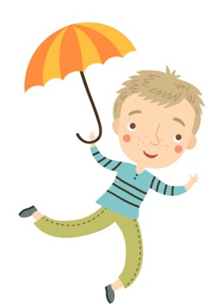 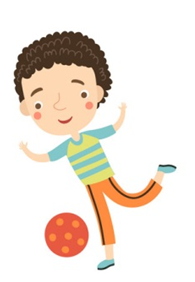 Ôn và khởi động
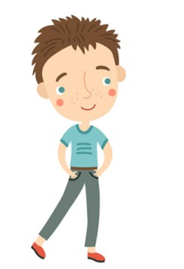 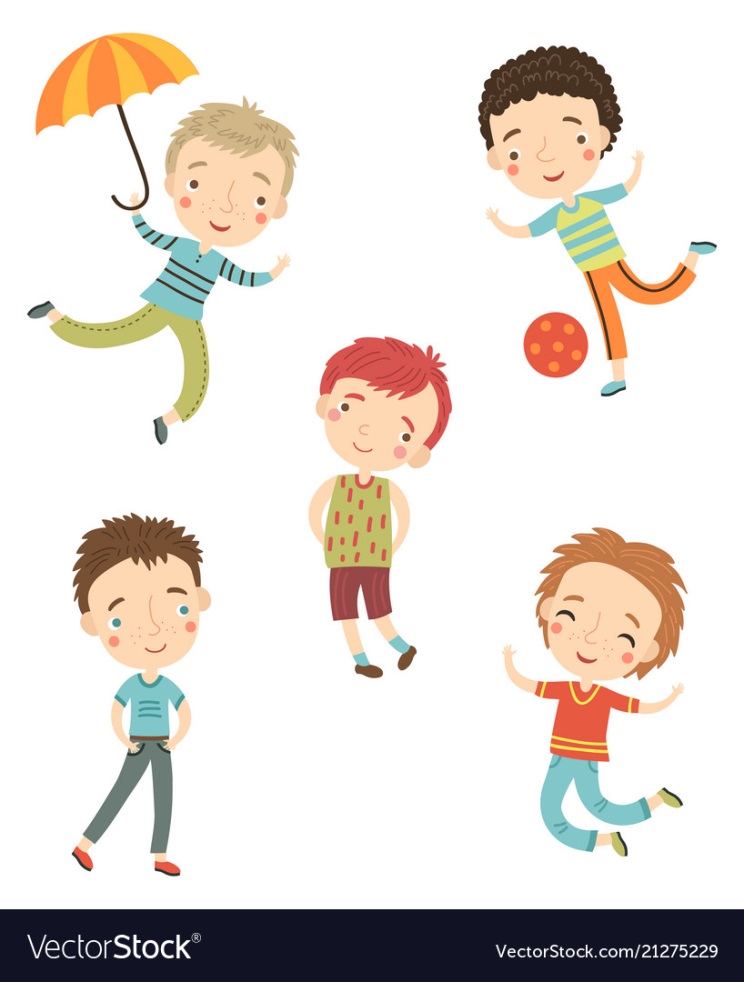 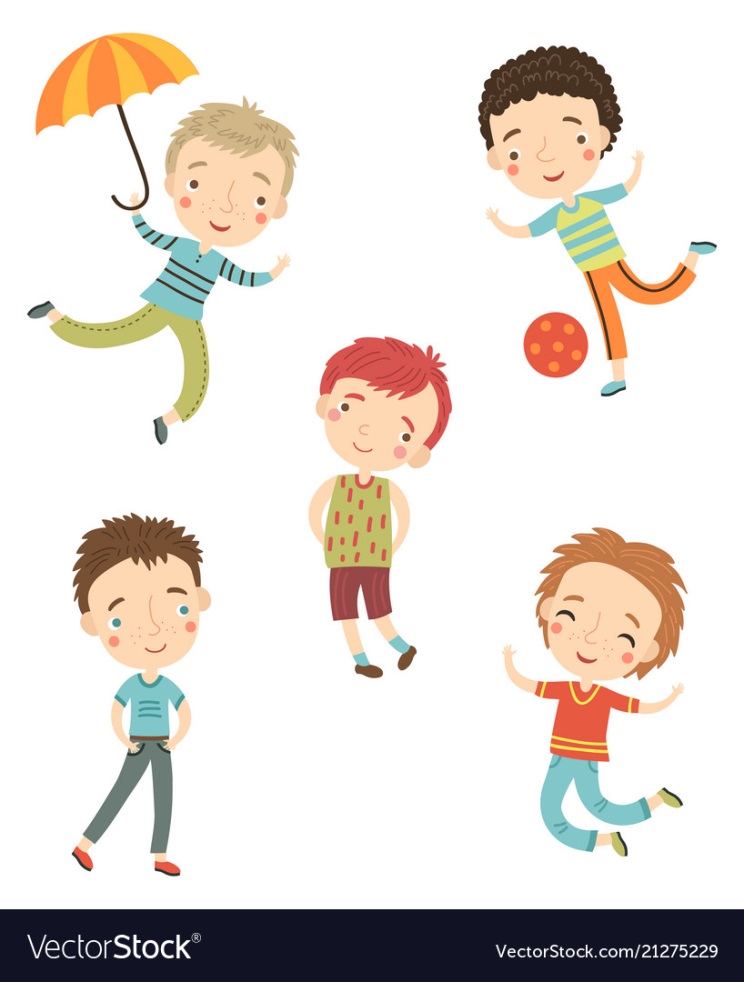 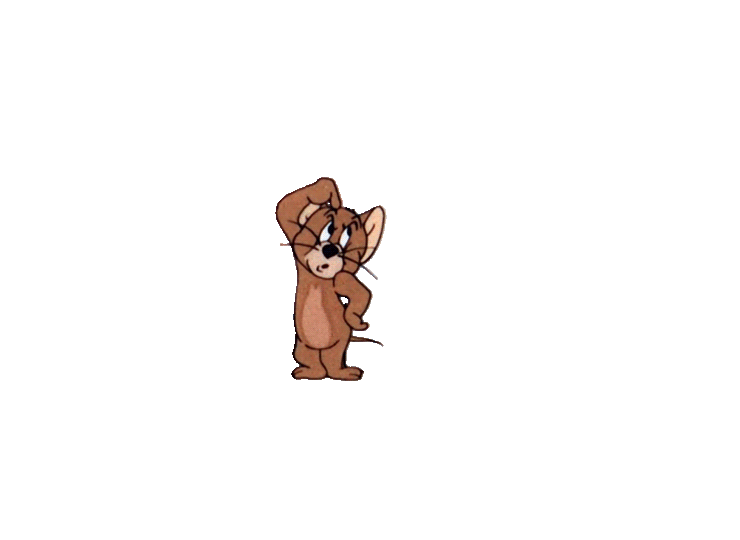 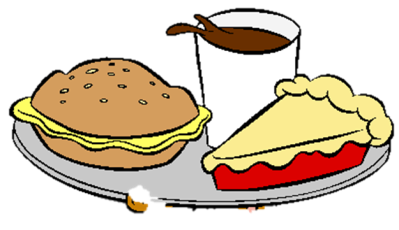 Chúng ta nên (…) khi gặp gỡ.
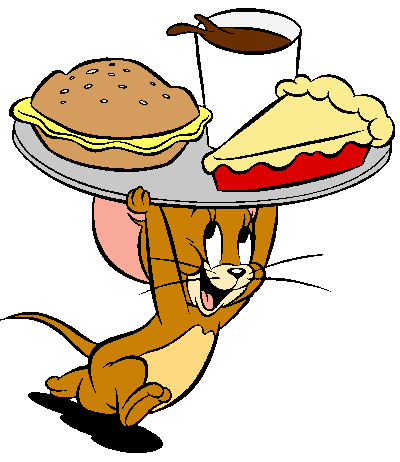 A. im lặng
B. chào hỏi
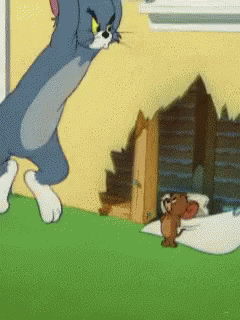 C. hát
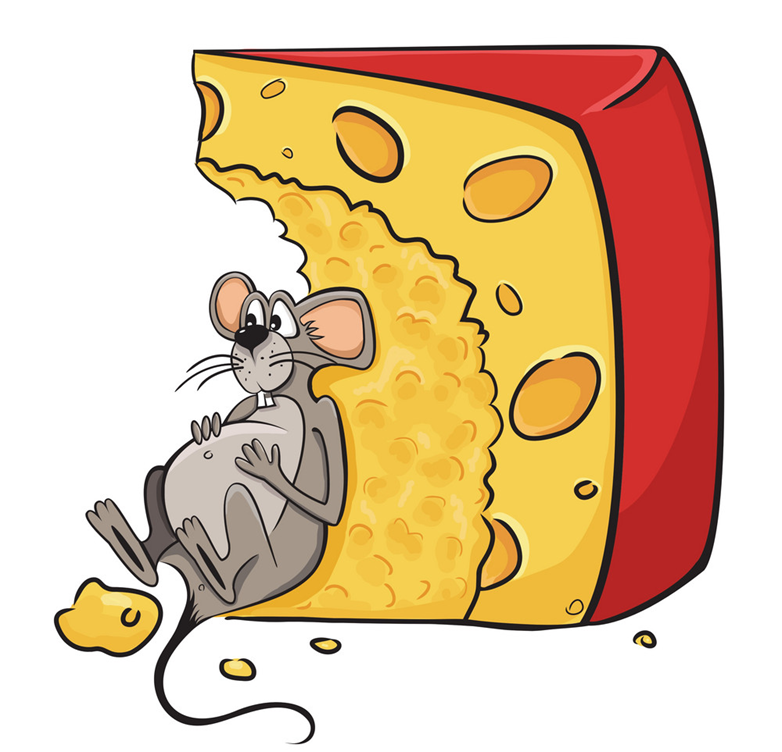 Em hãy đọc thuộc hai khổ thơ đầu bài thơ Lời chào
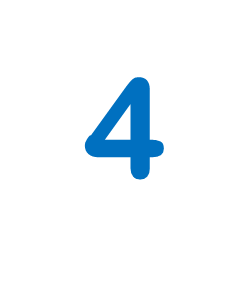 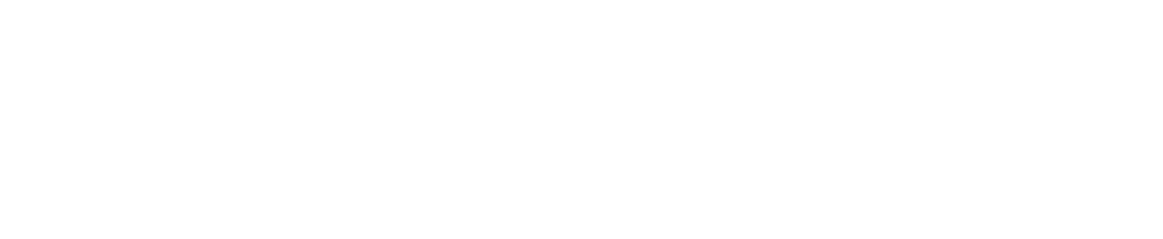 4
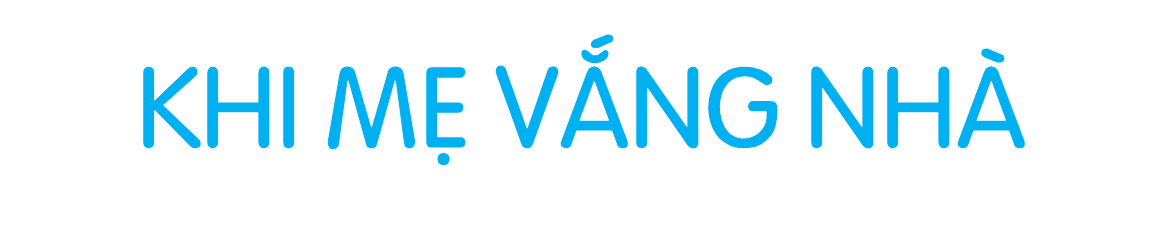 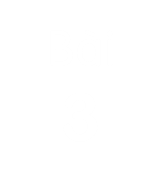 Bài
3
KHI MẸ VẮNG NHÀ
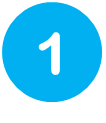 1
Quan sát tranh các bạn đang rửa tay
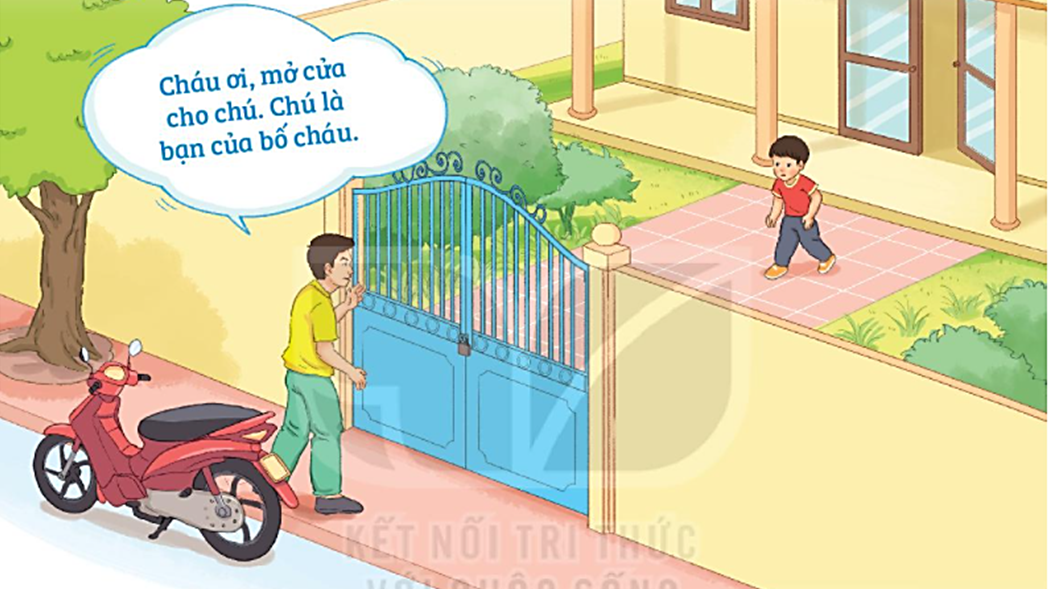 a) Em thấy những gì trong bức tranh?
b) Theo em, bạn nhỏ nên làm gì? Vì sao?
Đọc mẫu
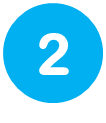 Đọc
2
Khi mẹ vắng nhà
Trong khu rừng nọ có một đàn dê con sống cùng mẹ. Một hôm, trước khi đi kiếm cỏ, dê mẹ dặn con:
	- Ai đến gọi cửa, các con đừng mở nhé! Chỉ mở cửa khi nghe tiếng mẹ.
	Một con sói nấp gần đó. Đợi dê mẹ đi xa, nó gõ cửa và giả giọng dê mẹ.
	Nhớ lời mẹ, đàn dê con nói: 
	- Không phải giọng mẹ. Không mở.
	Sói đành bỏ đi.
	Một lúc sau, dê mẹ về. Nghe đúng tiếng mẹ, đàn dê con ra mở cửa và tíu tít khoe:
	- Lúc mẹ đi vắng, có tiếng gọi cửa, nhưng không phải giọng của mẹ nên chúng con không mở.
	Dê mẹ xoa đầu con:
	- Các con ngoan lắm!
				 (Theo Truyện cổ Grim)
Khi mẹ vắng nhà
Trong khu rừng nọ có một đàn dê con sống cùng mẹ. Một hôm, trước khi đi kiếm cỏ, dê mẹ dặn con:
	- Ai đến gọi cửa, các con đừng mở nhé! Chỉ mở cửa khi nghe tiếng mẹ.
	Một con sói nấp gần đó. Đợi dê mẹ đi xa, nó gõ cửa và giả giọng dê mẹ.
	Nhớ lời mẹ, đàn dê con nói: 
	- Không phải giọng mẹ. Không mở.
	Sói đành bỏ đi.
Một lúc sau, dê mẹ về. Nghe đúng tiếng mẹ, đàn dê con ra mở cửa và tíu tít khoe:
	- Lúc mẹ đi vắng, có tiếng gọi cửa, nhưng không phải giọng của mẹ nên chúng con không mở.
	Dê mẹ xoa đầu con:
	- Các con ngoan lắm!
				 (Theo Truyện cổ Grim)
Học sinh đọc thầm
Khi mẹ vắng nhà
Trong khu rừng nọ có một đàn dê con sống cùng mẹ. Một hôm, trước khi đi kiếm cỏ, dê mẹ dặn con:
	- Ai đến gọi cửa, các con đừng mở nhé! Chỉ mở cửa khi nghe tiếng mẹ.
	Một con sói nấp gần đó. Đợi dê mẹ đi xa, nó gõ cửa và giả giọng dê mẹ.
	Nhớ lời mẹ, đàn dê con nói: 
	- Không phải giọng mẹ. Không mở.
	Sói đành bỏ đi.
Em hãy tìm từ khó trong bài
[Speaker Notes: Giáo viên chủ động giải thích từ khó, cho hs luyện đọc từ. Từ khó có thể linh động theo vùng miền, không nhất thiết dạy theo giáo án soạn sẵn.]
Một lúc sau, dê mẹ về. Nghe đúng tiếng mẹ, đàn dê con ra mở cửa và tíu tít khoe:
	- Lúc mẹ đi vắng, có tiếng gọi cửa, nhưng không phải giọng của mẹ nên chúng con không mở.
	Dê mẹ xoa đầu con:
	- Các con ngoan lắm!
				 (Theo Truyện cổ Grim)
Em hãy tìm từ khó trong bài.
[Speaker Notes: Giáo viên chủ động giải thích từ khó, cho hs luyện đọc từ. Từ khó có thể linh động theo vùng miền, không nhất thiết dạy theo giáo án soạn sẵn.]
Luyện đọc từ
trong			sóisống			xatrước			sautiếng			xoangoan
Khi mẹ vắng nhà
Trong khu rừng nọ có một đàn dê con sống cùng mẹ. Một hôm, trước khi đi kiếm cỏ, dê mẹ dặn con:
	- Ai đến gọi cửa, các con đừng mở nhé! Chỉ mở cửa khi nghe tiếng mẹ.
	Một con sói nấp gần đó. Đợi dê mẹ đi xa, nó gõ cửa và giả giọng dê mẹ.
	Nhớ lời mẹ, đàn dê con nói: 
	- Không phải giọng mẹ. Không mở.
	Sói đành bỏ đi.
	Một lúc sau, dê mẹ về. Nghe đúng tiếng mẹ, đàn dê con ra mở cửa và tíu tít khoe:
	- Lúc mẹ đi vắng, có tiếng gọi cửa, nhưng không phải giọng của mẹ nên chúng con không mở.
	Dê mẹ xoa đầu con:
	- Các con ngoan lắm!
				 (Theo Truyện cổ Grim)
Đọc nối tiếp câu
Em hãy tự ngắt câu vào SGK
[Speaker Notes: GV nên cho hs khai thác trên SGK vì văn bản nhiều chữ, chữ trên màn hình nhỏ]
Luyện đọc câu dài:
Trong khu rừng nọ có một đàn dê con sống cùng mẹ.
Đợi dê mẹ đi xa, nó gõ cửa và giả giọng dê mẹ.
Khi mẹ vắng nhà
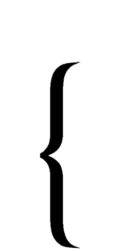 Trong khu rừng nọ có một đàn dê con sống cùng mẹ. Một hôm, trước khi đi kiếm cỏ, dê mẹ dặn con:
      - Ai đến gọi cửa, các con đừng mở nhé! Chỉ mở cửa khi nghe tiếng mẹ.
      Một con sói nấp gần đó. Đợi dê mẹ đi xa, nó gõ cửa và giả giọng dê mẹ.
      Nhớ lời mẹ, đàn dê con nói: 
      - Không phải giọng mẹ. Không mở.
      Sói đành bỏ đi.
      Một lúc sau, dê mẹ về. Nghe đúng tiếng mẹ, đàn dê con ra mở cửa và tíu tít khoe:
      - Lúc mẹ đi vắng, có tiếng gọi cửa, nhưng không phải giọng của mẹ nên chúng con không mở.
      Dê mẹ xoa đầu con:
      - Các con ngoan lắm!
				 (Theo Truyện cổ Grim)
1
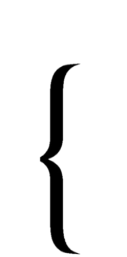 2
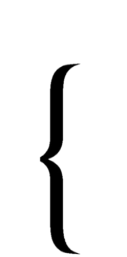 3
Nên chia các đoạn trong bài như thế nào?
Đọc nối tiếp đoạn
Giải nghĩa từ khó:
Giả giọng: cố ý nói giống tiếng của người khác.
Tíu tít: tả tiếng nói cười liên tiếp không ngừng.
[Speaker Notes: GV đọc sách GV để nắm chắc phần này. Phần này k nên nói quá sâu vì kiến thức sinh học hơi phức tạp.]
Khi mẹ vắng nhà
Trong khu rừng nọ có một đàn dê con sống cùng mẹ. Một hôm, trước khi đi kiếm cỏ, dê mẹ dặn con:
	- Ai đến gọi cửa, các con đừng mở nhé! Chỉ mở cửa khi nghe tiếng mẹ.
	Một con sói nấp gần đó. Đợi dê mẹ đi xa, nó gõ cửa và giả giọng dê mẹ.
	Nhớ lời mẹ, đàn dê con nói: 
	- Không phải giọng mẹ. Không mở.
	Sói đành bỏ đi.
	Một lúc sau, dê mẹ về. Nghe đúng tiếng mẹ, đàn dê con ra mở cửa và tíu tít khoe:
	- Lúc mẹ đi vắng, có tiếng gọi cửa, nhưng không phải giọng của mẹ nên chúng con không mở.
	Dê mẹ xoa đầu con:
	- Các con ngoan lắm!
				 (Theo Truyện cổ Grim)
Đọc theo nhóm
Đọc toàn bài
Khi mẹ vắng nhà
Trong khu rừng nọ có một đàn dê con sống cùng mẹ. Một hôm, trước khi đi kiếm cỏ, dê mẹ dặn con:
	- Ai đến gọi cửa, các con đừng mở nhé! Chỉ mở cửa khi nghe tiếng mẹ.
	Một con sói nấp gần đó. Đợi dê mẹ đi xa, nó gõ cửa và giả giọng dê mẹ.
	Nhớ lời mẹ, đàn dê con nói: 
	- Không phải giọng mẹ. Không mở.
	Sói đành bỏ đi.
	Một lúc sau, dê mẹ về. Nghe đúng tiếng mẹ, đàn dê con ra mở cửa và tíu tít khoe:
	- Lúc mẹ đi vắng, có tiếng gọi cửa, nhưng không phải giọng của mẹ nên chúng con không mở.
	Dê mẹ xoa đầu con:
	- Các con ngoan lắm!
				 (Theo Truyện cổ Grim)
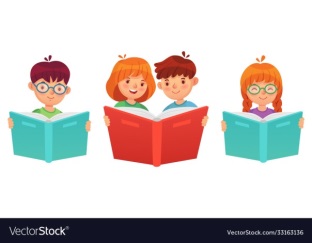 Thi đua
Đọc toàn bài
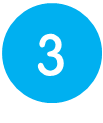 Trả lời câu hỏi
Khi mẹ vắng nhà
Trong khu rừng nọ có một đàn dê con sống cùng mẹ. Một hôm, trước khi đi kiếm cỏ, dê mẹ dặn con:
	- Ai đến gọi cửa, các con đừng mở nhé! Chỉ mở cửa khi nghe tiếng mẹ.
	Một con sói nấp gần đó. Đợi dê mẹ đi xa, nó gõ cửa và giả giọng dê mẹ.
	Nhớ lời mẹ, đàn dê con nói: 
	- Không phải giọng mẹ. Không mở.
	Sói đành bỏ đi.
	Một lúc sau, dê mẹ về. Nghe đúng tiếng mẹ, đàn dê con ra mở cửa và tíu tít khoe:
	- Lúc mẹ đi vắng, có tiếng gọi cửa, nhưng không phải giọng của mẹ nên chúng con không mở.
	Dê mẹ xoa đầu con:
	- Các con ngoan lắm!
				 (Theo Truyện cổ Grim)
[Speaker Notes: Gọi HS đọc lại bài]
Đọc đoạn 1:
Trong khu rừng nọ có một đàn dê con sống cùng mẹ. Một hôm, trước khi đi kiếm cỏ, dê mẹ dặn con:
	- Ai đến gọi cửa, các con đừng mở nhé! Chỉ mở cửa khi nghe tiếng mẹ.
Loài vật nào được nhắc đến trong đoạn trên?
Người mẹ để đàn con ở nhà để đi đâu?
Dê mẹ dặn dê con chỉ được mở cửa khi nào?
Đọc đoạn 2:
Một con sói nấp gần đó. Đợi dê mẹ đi xa, nó gõ cửa và giả giọng dê mẹ.
	Nhớ lời mẹ, đàn dê con nói: 
	- Không phải giọng mẹ. Không mở.
	Sói đành bỏ đi.
Em có nhận xét gì về hành động của đàn dê con?
Đàn dê con làm gì khi sói gọi cửa?
Sói làm gì khi dê mẹ đi xa?
Con vật nguy hiểm nào xuất hiện?
Đọc đoạn 3:
Một lúc sau, dê mẹ về. Nghe đúng tiếng mẹ, đàn dê con ra mở cửa và tíu tít khoe:
	- Lúc mẹ đi vắng, có tiếng gọi cửa, nhưng không phải giọng của mẹ nên chúng con không mở.
	Dê mẹ xoa đầu con:
	- Các con ngoan lắm!
Nghe chuyện, dê mẹ đã nói gì với con?
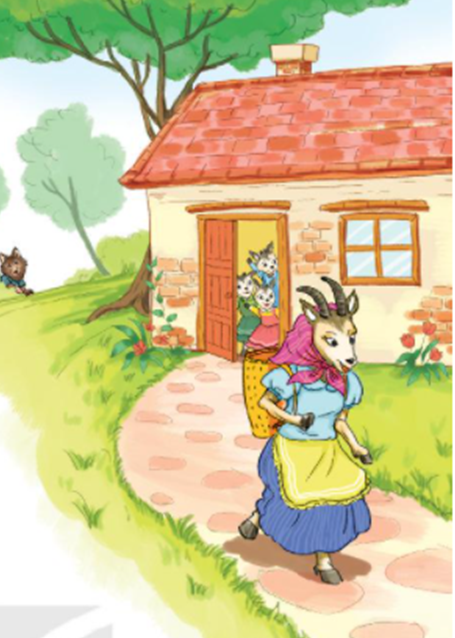 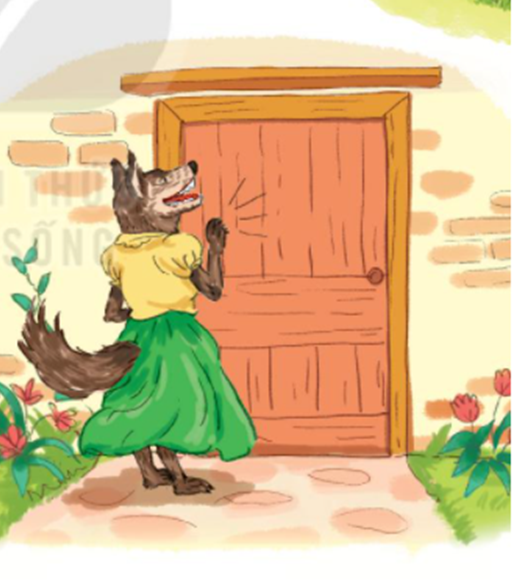 Em học hỏi được gì qua câu chuyện?
4
Viết vào vở câu trả lời cho câu hỏi b ở mục 3
b. Khi dê mẹ vừa đi xa, sói (…).
o
o
o
o
o
o
o
o
o
o
o
o
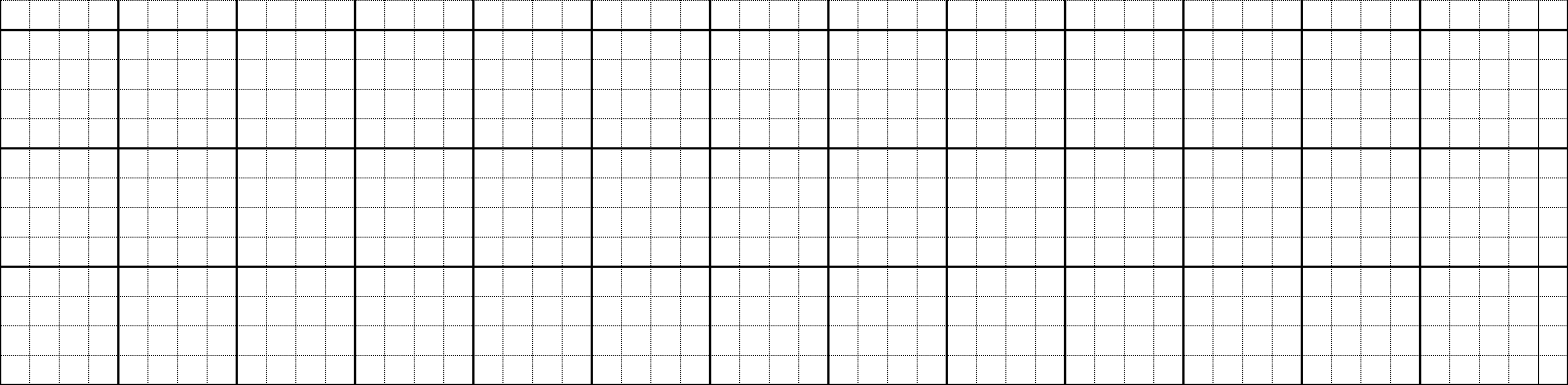 Khi Ύł Ε− νẂa đi xa, sĀ gõ cửa và giả giŧg
Cần chú ý gì khi viết chữ đầu câu?
Cuối câu có dấu gì?
Khoảng cách giữa các chữ như thế nào?
Ύł Ε−.
[Speaker Notes: GV hướng dẫn hs đồ chữ hoa K. GV hỏi để khai thác cho HS hiểu kĩ thuật viết (chữ đầu câu viết hoa, cuối câu có dấu chấm, khoảng cách các chữ bằng 1 con chữ o…). Đây chỉ là gợi ý, hs có thể có Câu trả lời khác hợp lí là được ạ]
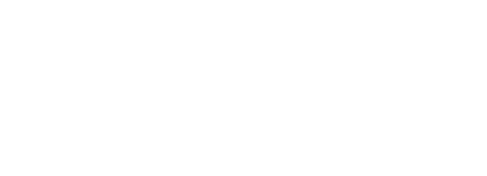 Dặn dò:
Đọc lại bài: Khi mẹ vắng nhà (trang 70, 71).
Chuẩn bị bài mới (trang 72, 73).